LESSON4 Hobbies
第四课：爱好（Aìhào）
夏千舒 XIA,Qianshu
Monday，October 14，2019
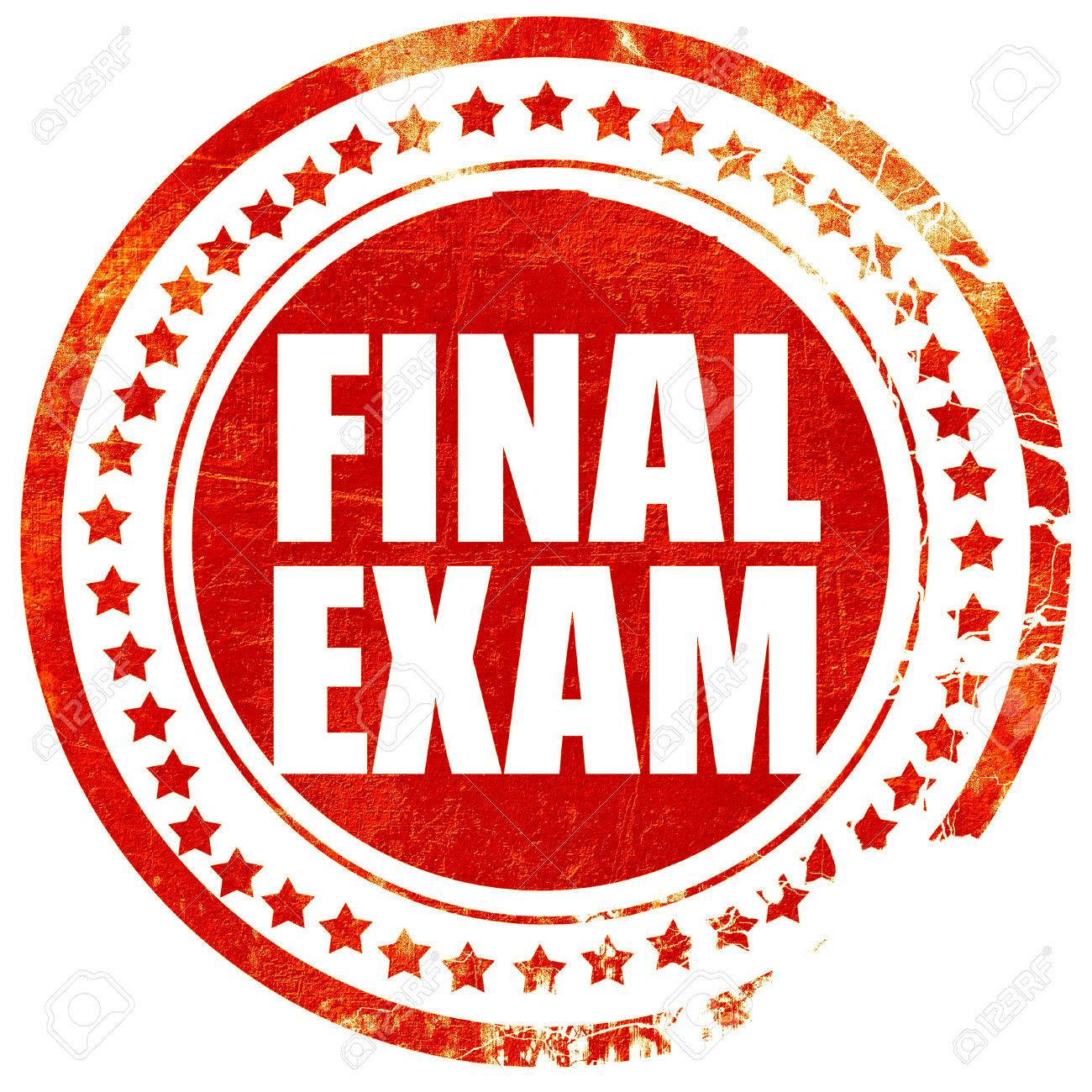 Word order for dates：＊年／＊月／＊号（日）／星期＊
Monday, December 9, 2019:Final review  （Lesson3-Lesson6）
Monday, December16,2019:Final exam
Final grades＝written examination50％＋oral examination50%
01
fù xí 复习Review
xiàn zài
xiàn zài jǐ diǎn
现在
    t now
A：现在几点？
B：               。
wǒ men jǐ diǎn jiàn ？
A：我们几点见？
B：               。
Kè
刻
m quarter（of an hour）
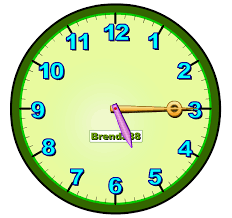 wǒ men jǐ diǎn jiàn ？
A：我们几点见？
B：               。
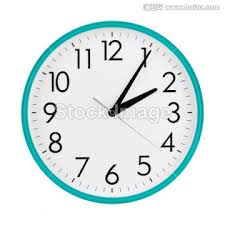 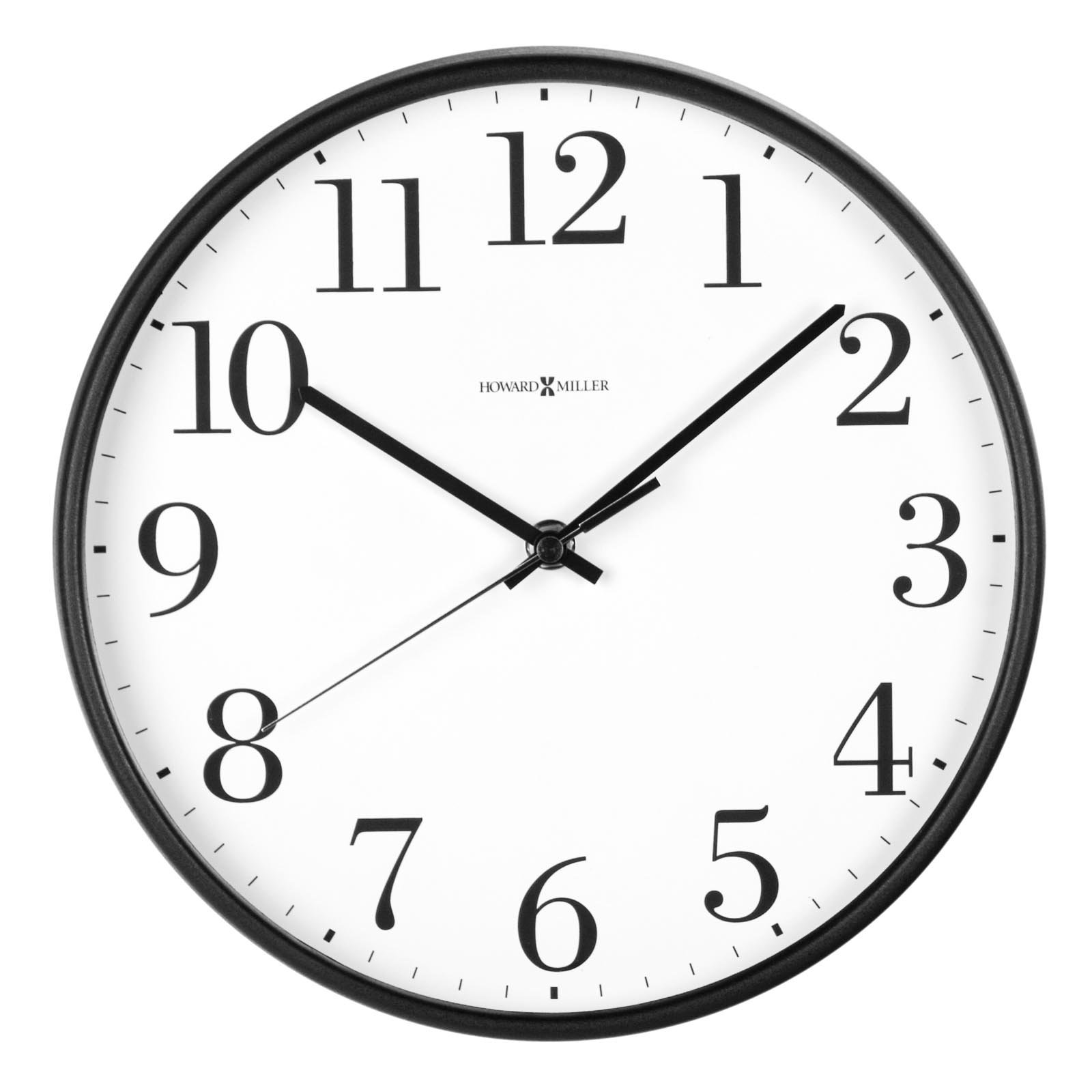 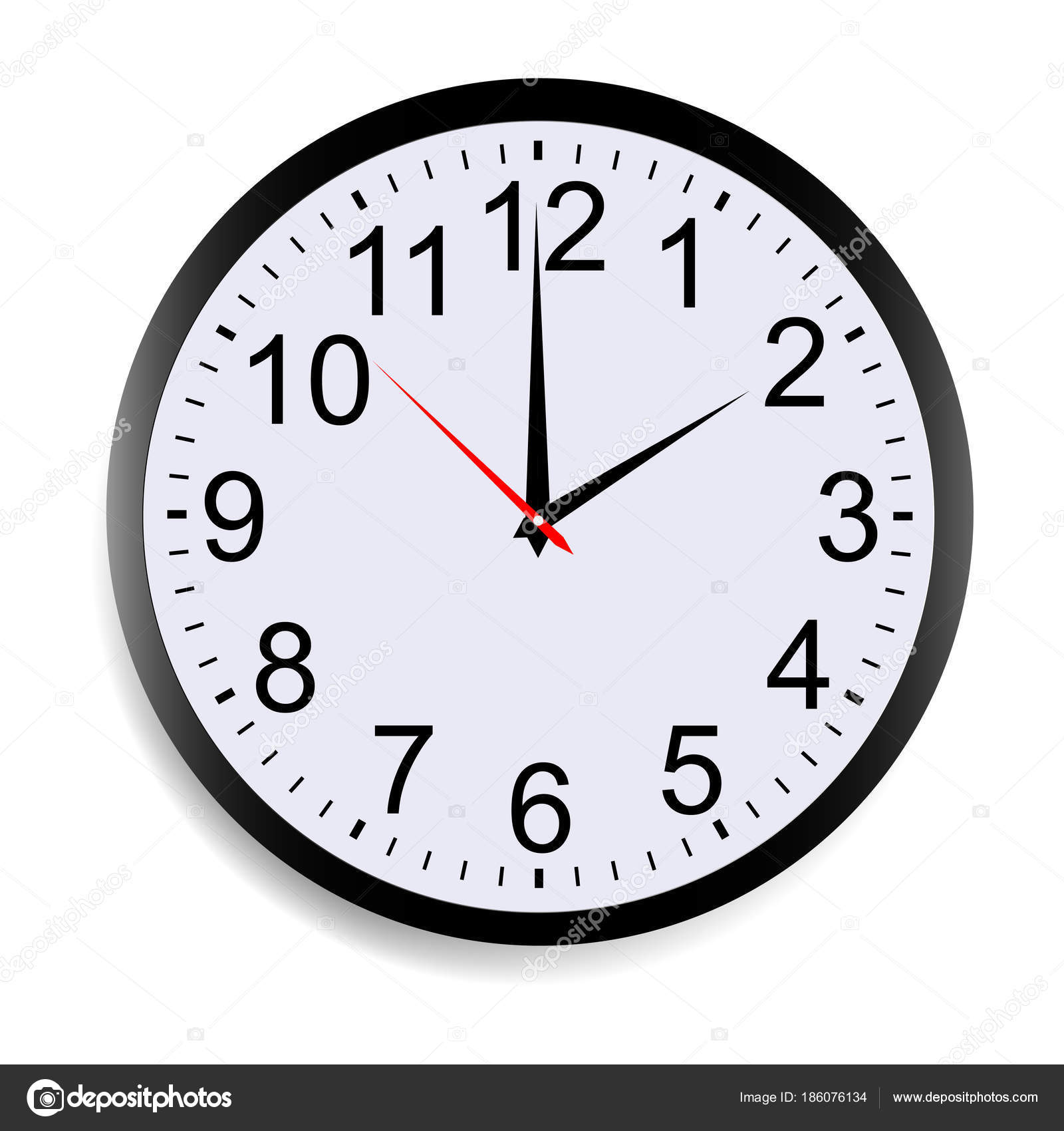 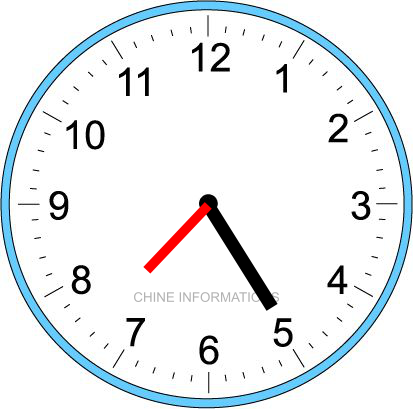 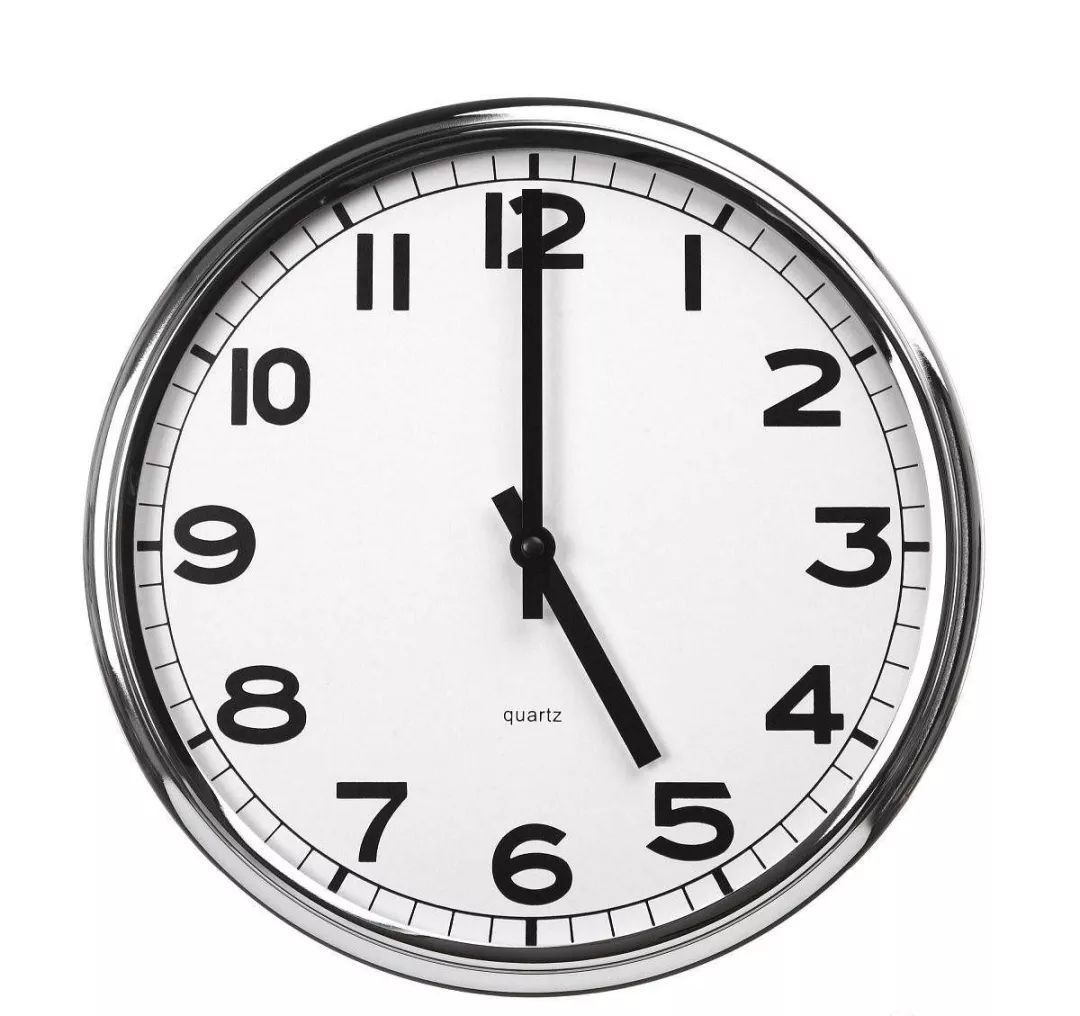 shì（r）
事（儿）
  n matter；affair；event
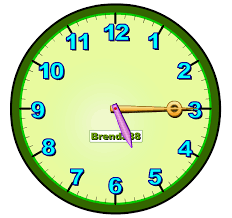 我                         有事儿。
我           TIME              有事儿。
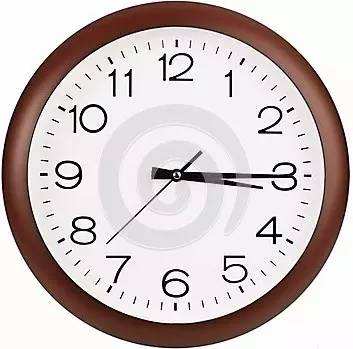 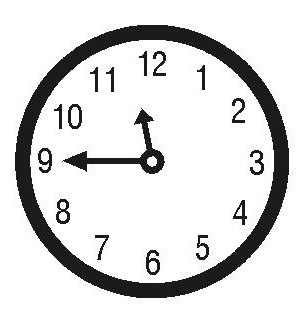 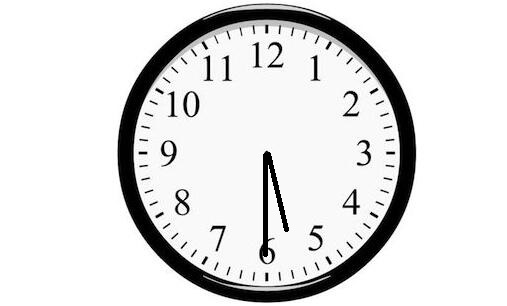 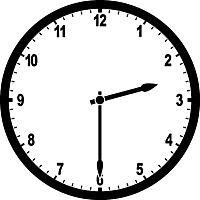 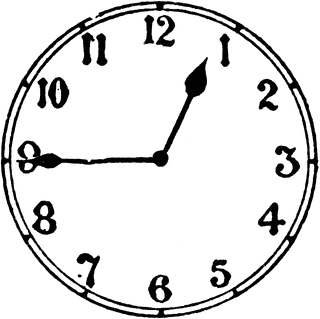 jīntiān xīngqī jǐ ？
A：今天星期几？
B：               。
jīn tiān
今天
        t today
jīntiān shì jǐ yuè jǐ hào ？
A：今天是几月几号？
B：               。
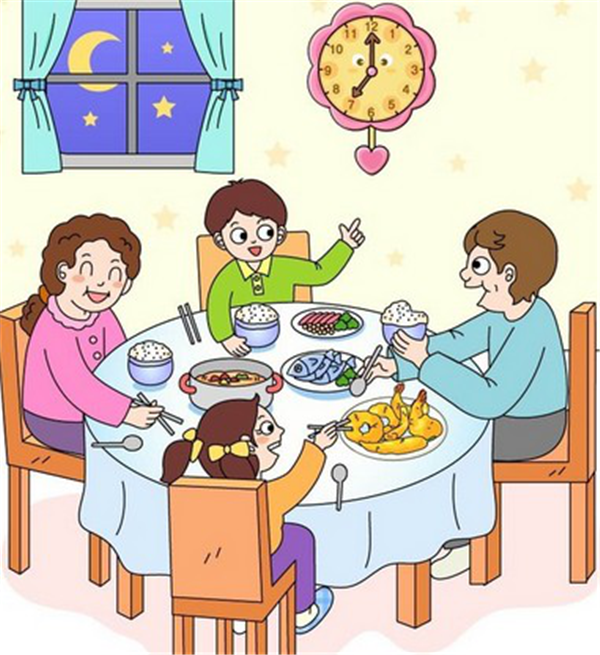 wǎnfàn
晚饭
 n dinner；supper
wèi shén me
为什么
             qpr why
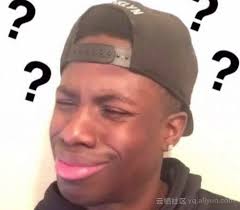 yīn wèi
jīntiān wǎnshang ，wǒ qǐng nǐ chī zhōngguócài
A：今天晚上，我请你吃中国菜。

B：                                      ？

A：因为今天是我的生日。
因为
    conj because
yīn wèi jīntiān shì wǒ de shēngrì
tóng xué
同学
n classmate
shì wǒ de tóngxué 。
是我的同学。
rèn shi
nǐ rèn shi lǐ yǒu ma ？
A：你认识李友吗？
B：               。
认识
v tobe acquainted with；to recognize
péng you
____是我的朋友。
péngyou
朋友
     n friend
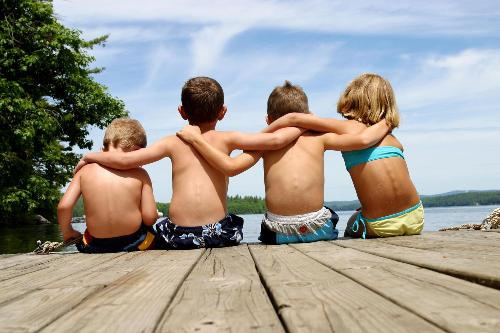 A：                        ？
    Jīntiān shì xīngqīwǔ 
B：今天是星期五。
A：                        ？
WángPéng yǒu jiějie 
B：王朋有姐姐。
A：                        ？
Lǎoshī shì Běijīng rén 
B：老师是北京人。
A：                        ？
   LǐYǒu yǒu dìdi 
B：李友有弟弟。
A：                        ？
WángPéng rènshí LǐYǒu 
B：王朋认识李友。
A：                        ？
wǒ xǐhuān Zhōngguó cài 
B：我喜欢中国菜。
A：                        ？
Lǎoshī méiyǒu nǚ’ér 
B：老师没有女儿。
A：                        ？
Wǒ jīntiān hěnmáng 
B：我今天很忙。
A：                        ？
Lǐyǒu jīntiān méiyǒu shì’ér 
B：李友今天没有事儿。
Rewrite the following sentences using 还
Wǒ yǒu yí gè gēge 。Wǒ yǒu yí gè dìdi.
我有一个哥哥，还有一个弟弟。
1.我有一个哥哥。   我有一个弟弟。
Tā xǐhuān chī zhōngguó cài 。Tā xǐhuān chī měiguó cài 。
2.她喜欢吃中国菜。她喜欢吃美国菜。
Tā rènshí WángPéng ，Tā rènshí LǐYǒu
3.他认识王朋，他认识李友。
LǐYǒu yǒu tā gēge de zhàopiàn  。Lǐyǒu yǒu tā mèimei de zhàopiàn 。
4.李友有她哥哥的照片 。李友有她妹妹的照片。
Tā yǒu ér zi  。Tā yǒu nǚ ér 。
5.她有儿子 。她有女儿。
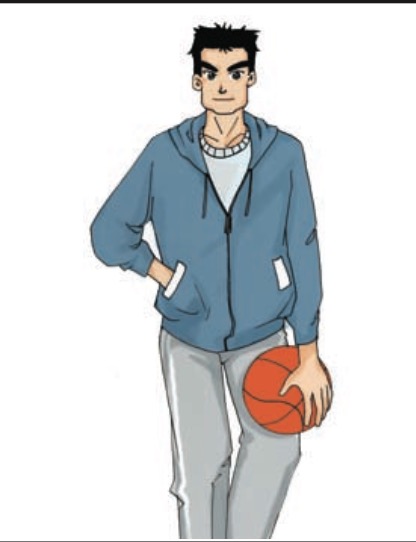 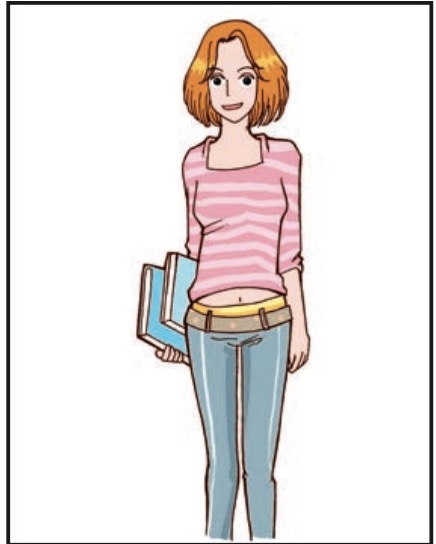 nǐ rèn shí shéi
A ：你认识谁？
B ：              。
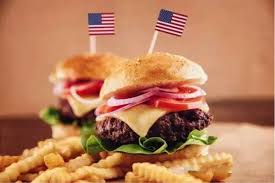 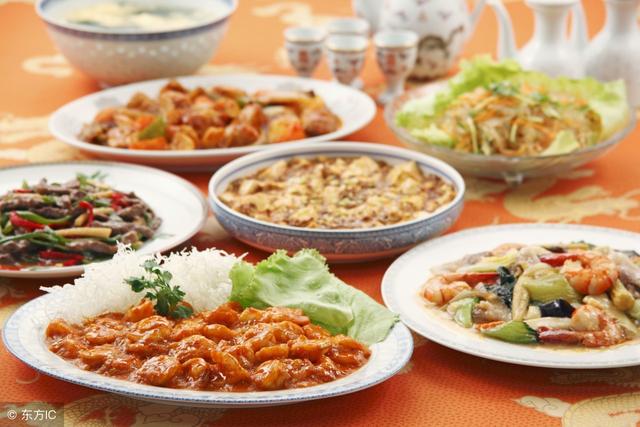 Nǐ xǐhuān chī shénme cài
A ：你喜欢吃什么菜？
B ：              。
Jīntiān wǎnshàng ，Xià lǎoshī qǐng shéi chīfàn ？
A：今天晚上，夏老师请谁吃饭？
B ：              。
02
shēngcí生词 New words
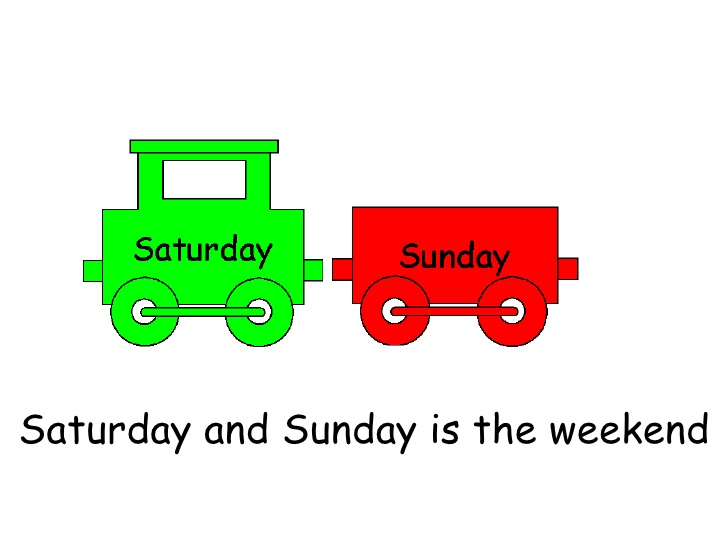 zhōu mò
周末
           N weekend
dǎ
qiú
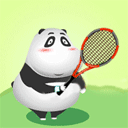 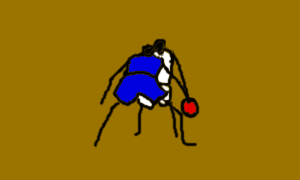 球
           N ball
打
           V to hit
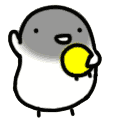 diànshì
kàn
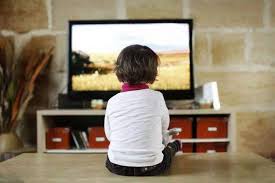 看
     V to watch;to look;to read
电视
N television
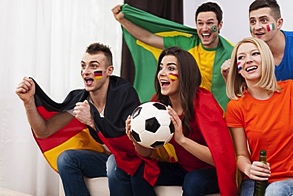 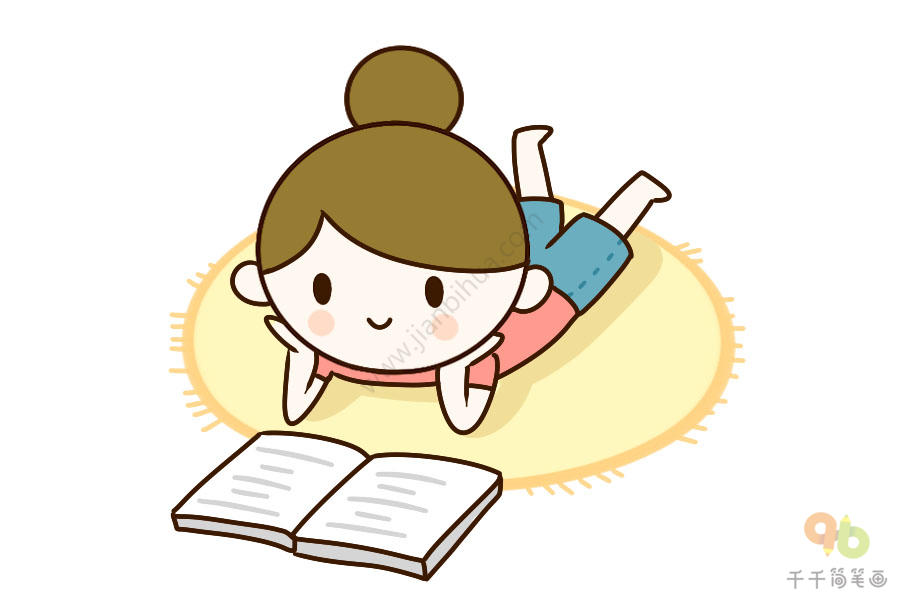 kàn qiú
kàn shū
看球
看书
gē
chàng
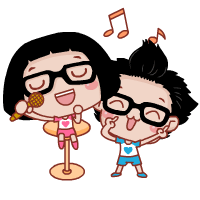 唱
歌
N song
V to sing
wǔ
tiào
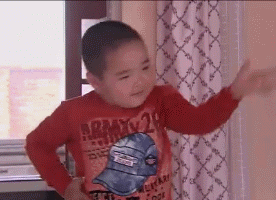 舞
跳
N dance
V to jump
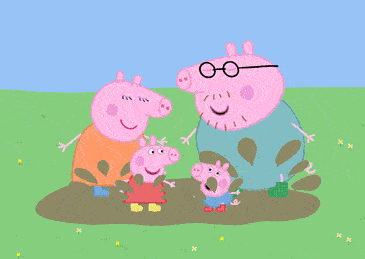 tīng
yīnyuè
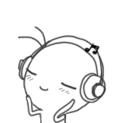 音乐
听
N music
V to listen
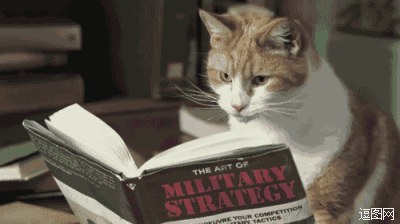 shū
书
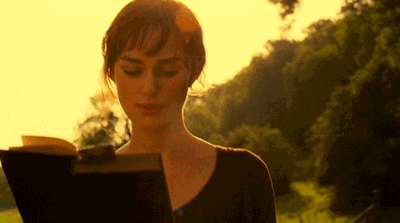 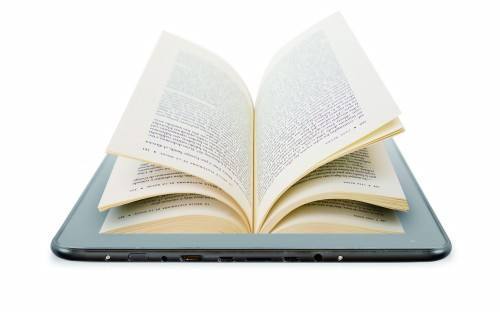 N book
看书
kànshū
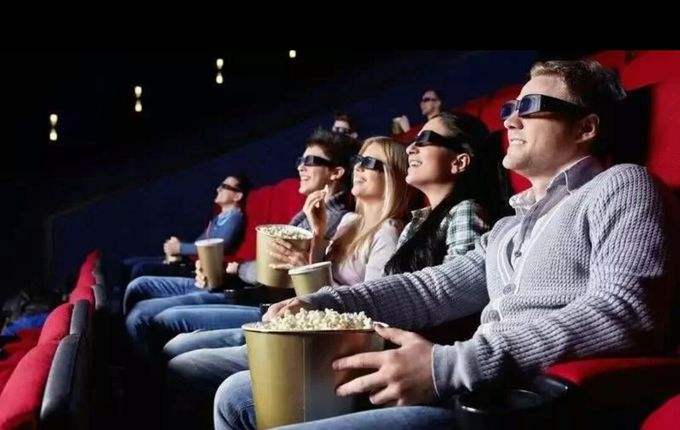 diànyǐng
电影
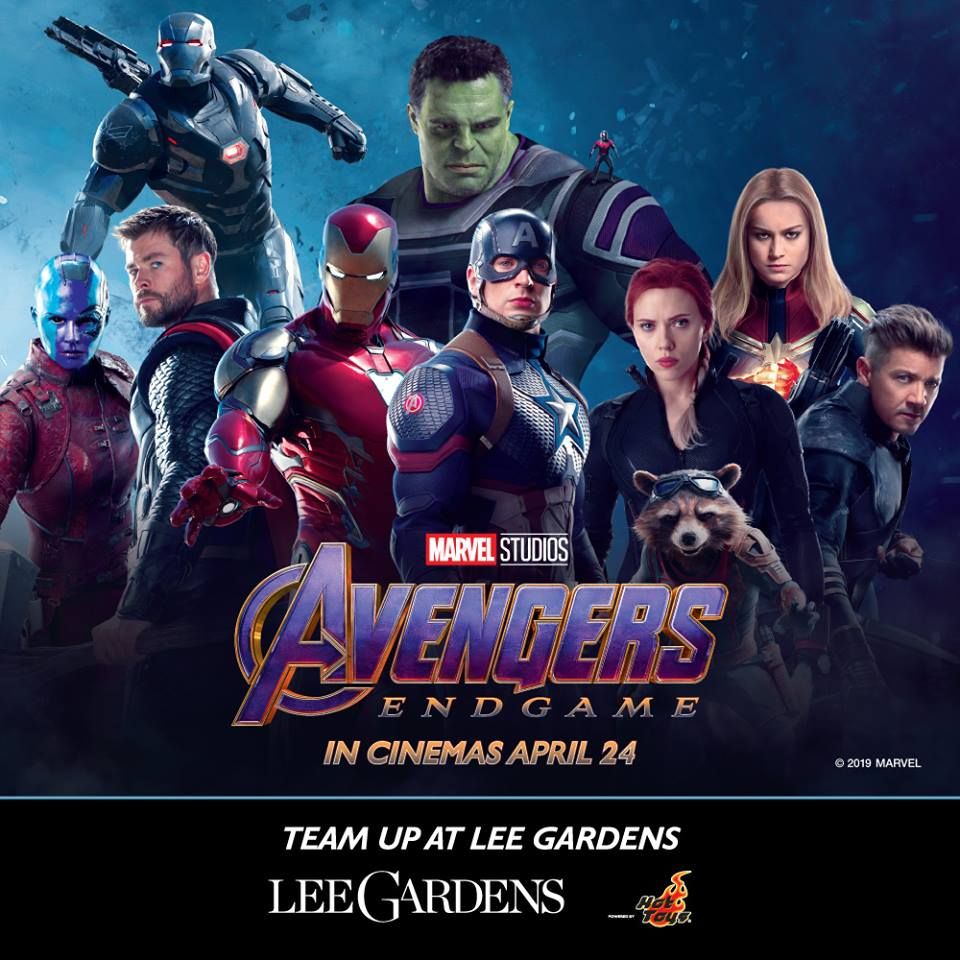 N movie
看 电影
kàn diànyǐng
duì
duì bú duì ？
对
A：                    ，对不对？

B：
Adj right；correct
shíhou
yǒude
有的
时候
(a point in) time; moment;(a duration of) time
Pr some
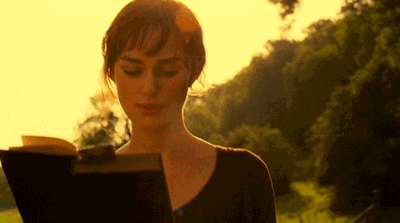 Wǒ yǒude shíhòu xǐhuān kànshū
EXAMPLE：    我有的时候喜欢看书。
qù
nà
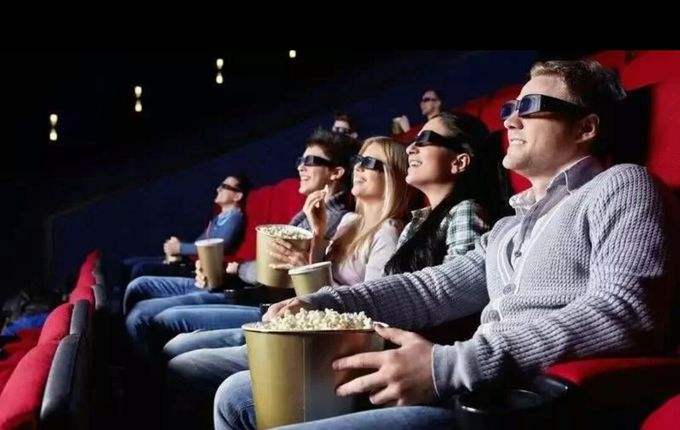 去
那
wǒmen zhōumò qù kàn diànyǐng ，     zěnmeyàng？
A：我们周末去看电影，          怎么样？

B：
太好了！
V：to go
Conj in that case，then
chángcháng
常常
Adv often
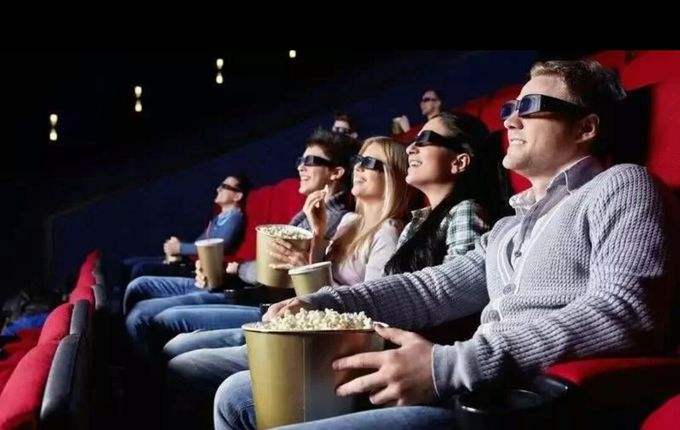 wǒ zhōumò chángcháng qù kàn diànyǐng
EXAMPLE：我周末常常去看电影
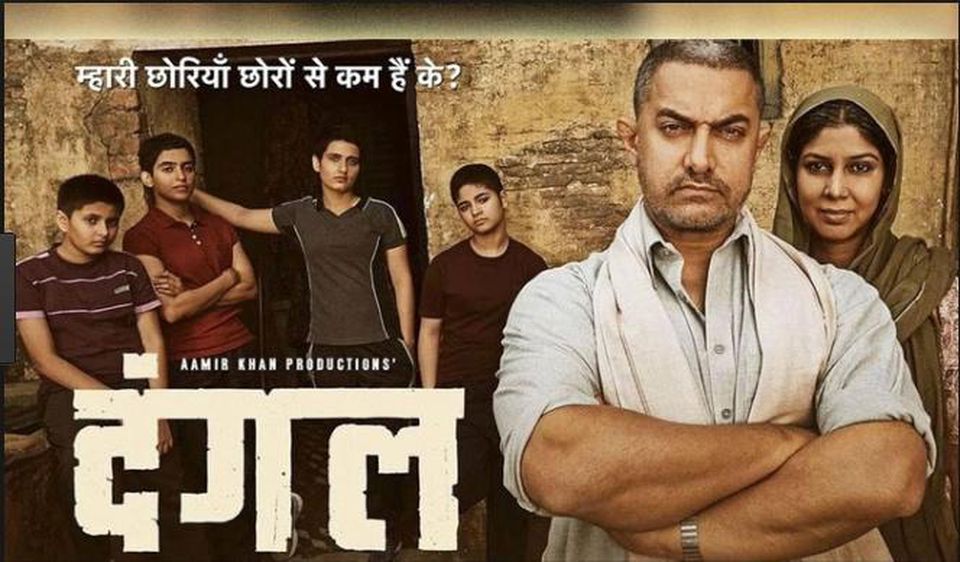 wàiguó
外国
wàiguó diànyǐng
外国 电影
N foreign country
qǐngkè
请客
VO to invite someone (to dinner,coffee,etc);
to play the host
suǒyǐ
zuótiān
昨天
所以
T yesterday
Conj  so
Because？
Today？ Tomorrow？
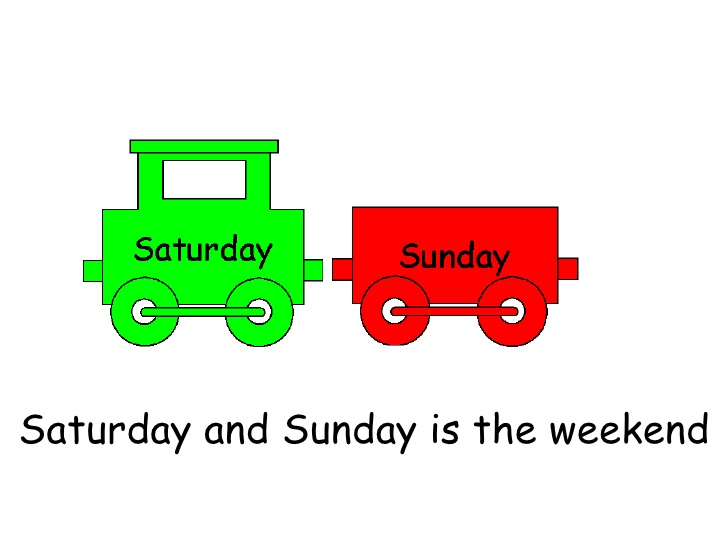 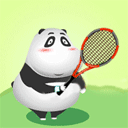 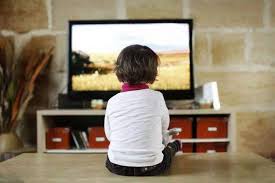 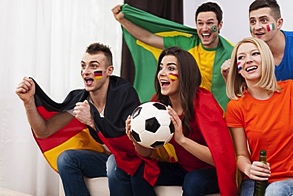 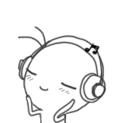 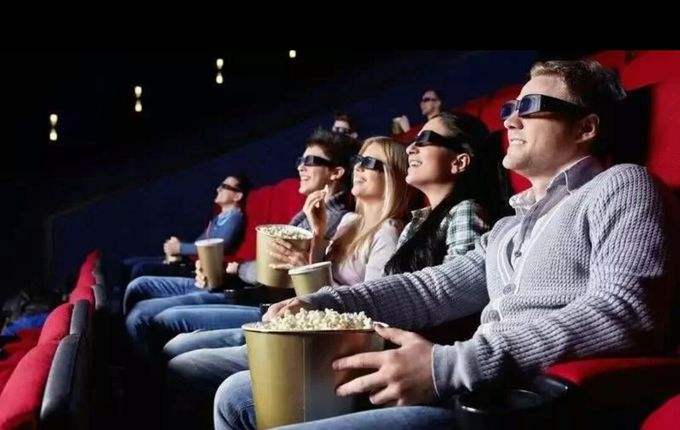 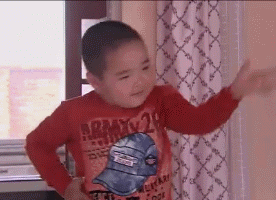 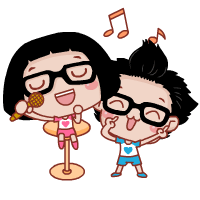 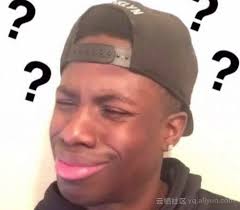 Yesterday？
Today？
Tomorrow？
GAME：You perform，I guess
Rules：
Two persons as a group, perform the Chinese words we learned last class，the others guess.
The performers  only can use body language to deliver the message but can not speak out any words.
Each group have two minutes, total six groups.
Each group have two Chinese words，which one figure them out win this game.
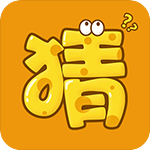 03
yŭfă语法 Grammar
GRAMMAR：Word Order in Chinese
The basic word order in a Chinese sentence is as follows:
Language Pratice ：Subj＋time＋V＋Obj
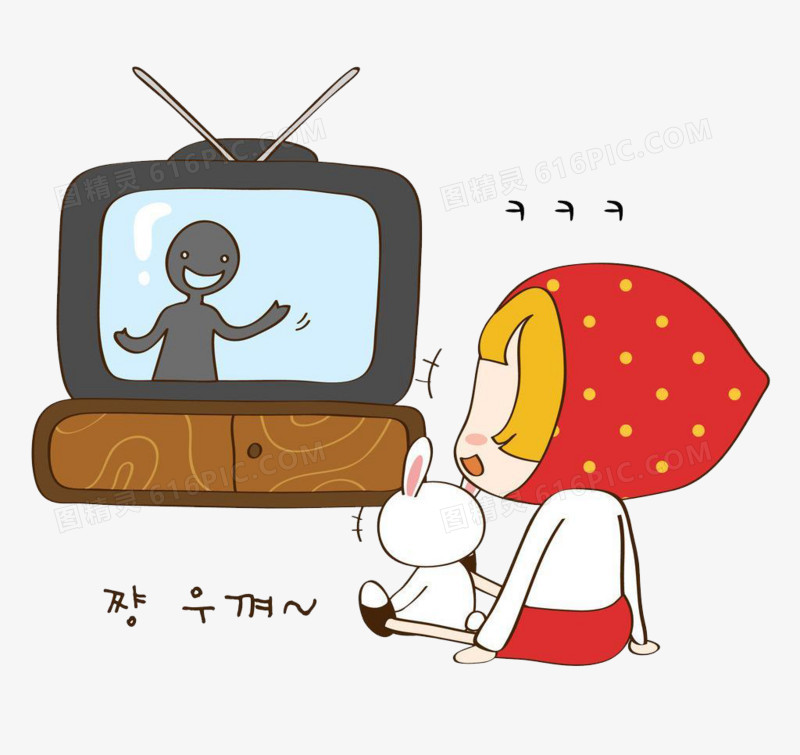 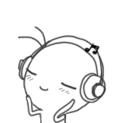 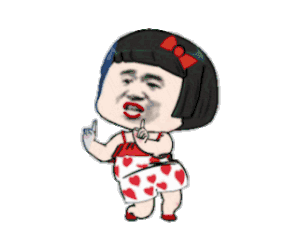 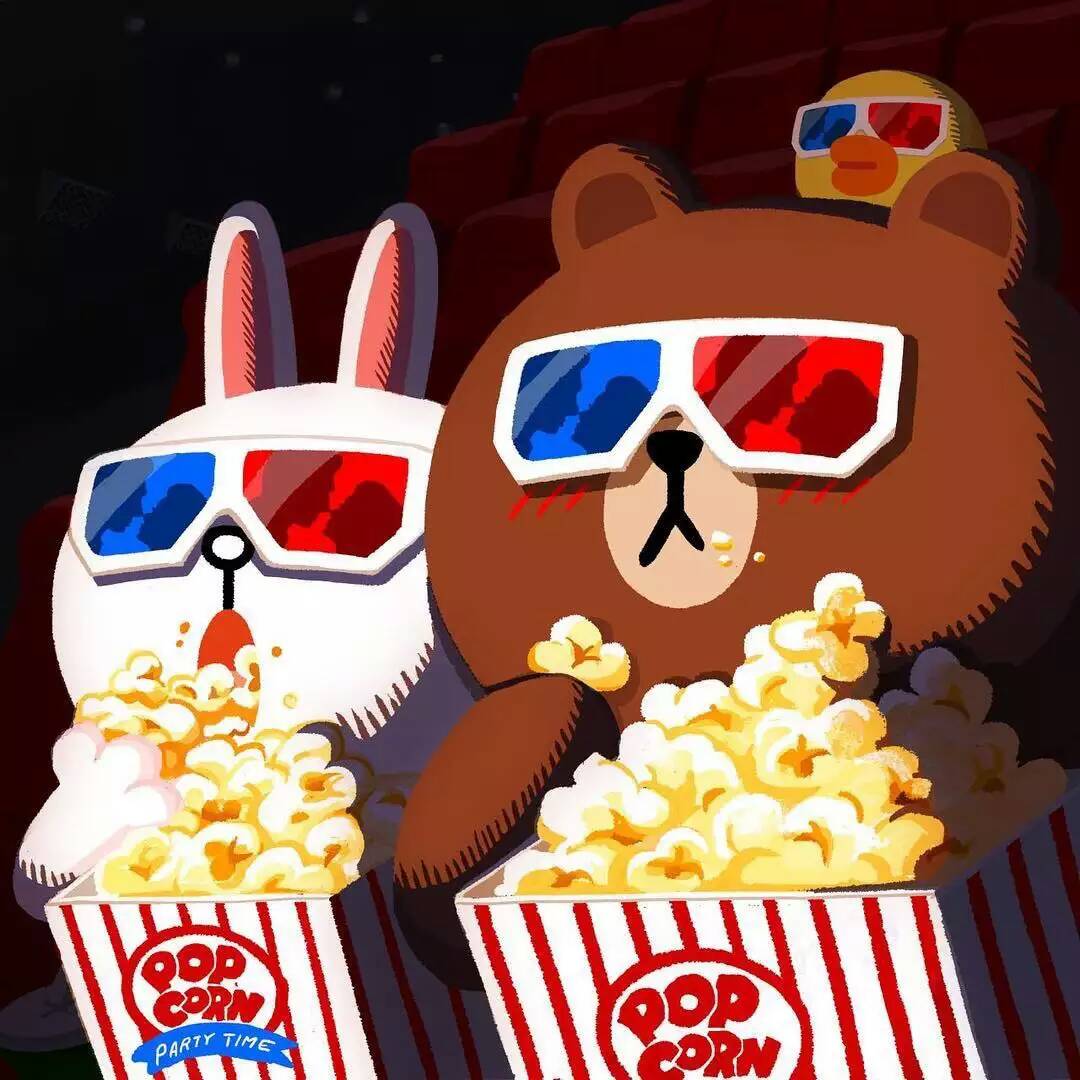 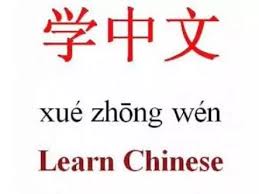 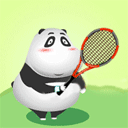 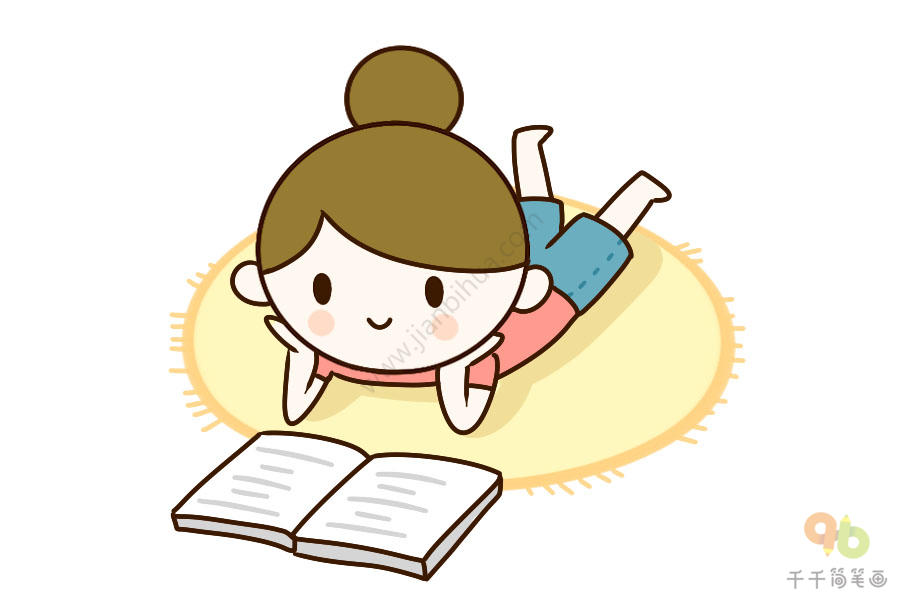 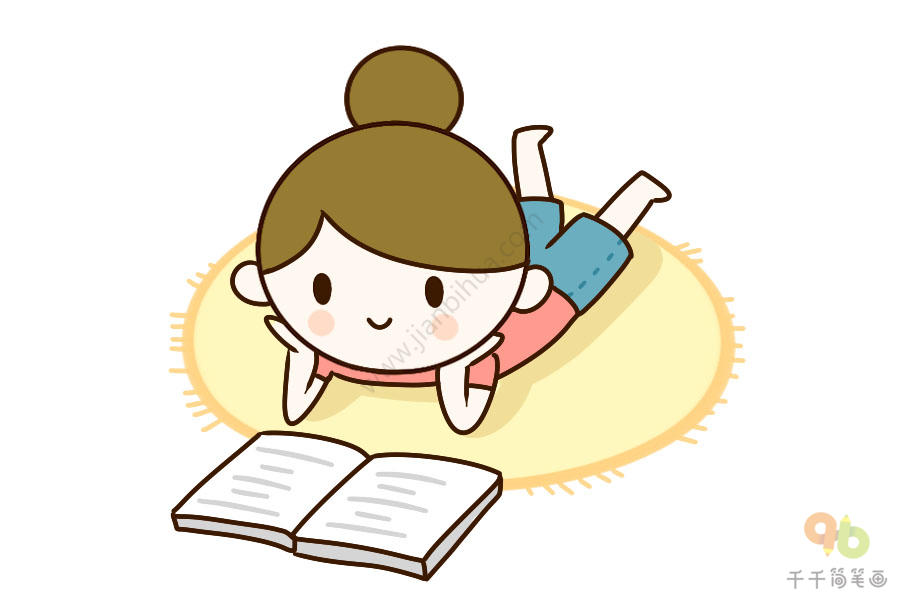 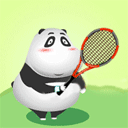 Nǐ zhōumò xǐhuān zuò shénme？
A：你周末喜欢做什么？
B：我周末喜欢             ，你呢？
A：                             。
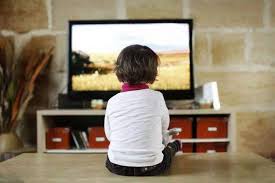 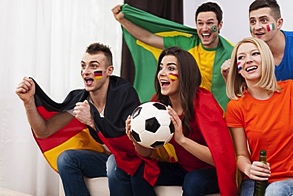 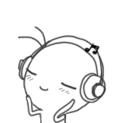 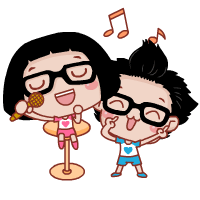 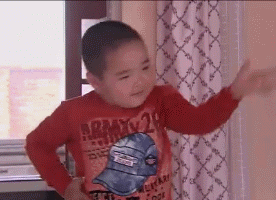 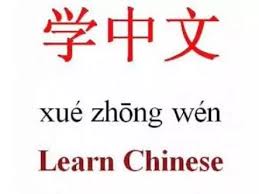 GRAMMAR：The Conjection 那（么）{nà (me)},then; in that case.
In a dialogue, immediately following a statement by speaker A, speaker B can often start with 那（么）{nà (me)}，which links up the  sentence by the two speakers.
Jīntiān wǎnshang méi shìr 。
A：今天晚上没事儿。
(We have nothing to do tonight.)

Nà wǒmen qù kàn diànyǐng zěnmeyàng ？
B：那我们去看电影怎么样？
(In that case ,let’s go to see a movie. How’s that?)

Hǎo ，wǒ qǐng kè 
A：好，我请客
(Okay, my treat!)

Shì ma ？tài hǎo le ！
B：是吗？太好了！
(Really? Great!)
Wǒ jīntiān hěn máng ，bú xiǎng qù chī wǎnfàn 
A：我今天很忙，不想去吃晚饭。


B：                     ?
（Then how about tommorrow？）
Nà míngtiān ne 
那明天呢
Nǐ xǐhuān bù xǐhuān chī Měiguó cài 
A：你喜欢不喜欢吃美国菜？
     bù xǐhuān 
B：不喜欢。

A：                                        ?
（Then Let’s eat Chinese food. How is that？）
Wǒmen zhōumò qù dǎ qiú ，nǐ qù bú qù ？
A：我们周末去打球，你去不去？
Wǒ bú qù 
B：我不去。

A：                                        ？
Then Let’s go dancing. How is that?
Lǐ xiānsheng ，nǐ shì lǎoshī ma ?
A：李先生，你是老师吗？
  Wǒ bú shì
B：我不是。

A：                                        ?
（Then what do you do?）
Nǐ jīntiān máng bú máng ？
A：你今天忙不忙？
 Wǒ hěn máng 。
B：我很忙。

A：                                        ?
（Then how about tomorrow？）
GRAMMAR 去(qù, to go)＋Action
If the performance of an action involves a change of location，then this is the construction we use.
Example：
Míngtiān wǎnshang wǒmen qù kàn diànyǐng
明天晚上我们去看电影。
（We are going to see a movie tomorrow night）

Zhōumò wǒ qù tiàowǔ ，nǐ qù bú qù 
A: 周末我去跳舞，你去不去？
（I’ll go dancing this weekend. Are you going?）
    
     B:                                                   。
Zhōumò wǒ bú qù tiàowǔ 
周末我不去跳舞
GRAMMAR 去(qù, to go)＋Action
If the performance of an action involves a change of location，then this is the construction we use.
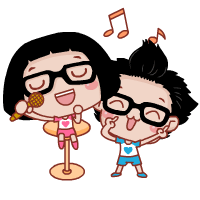 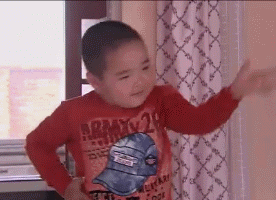 Wǒmen míngtiān wǎnshang 
我们明天晚上                     。
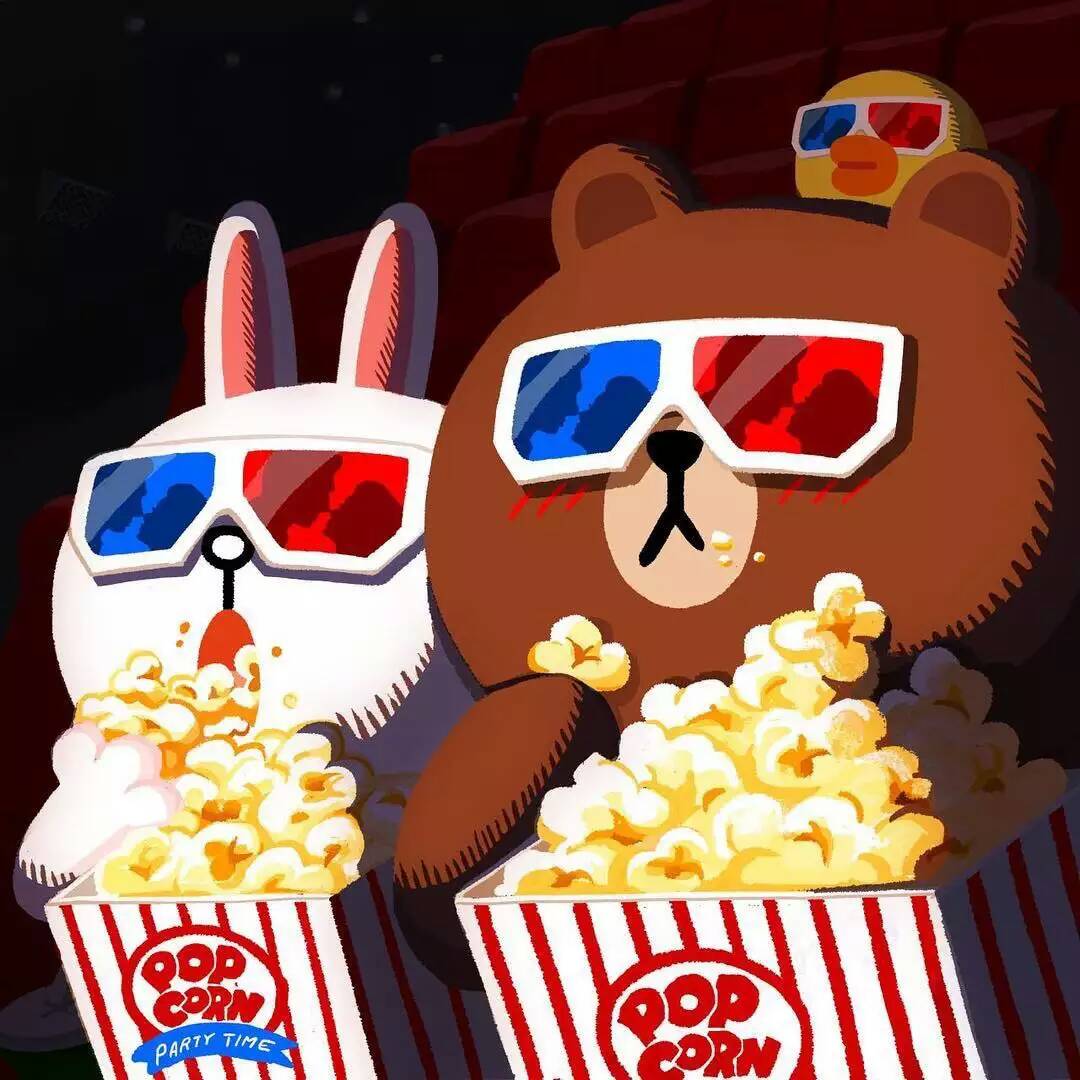 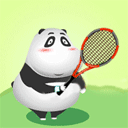 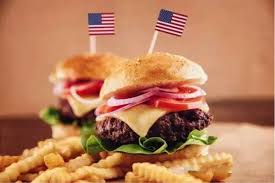 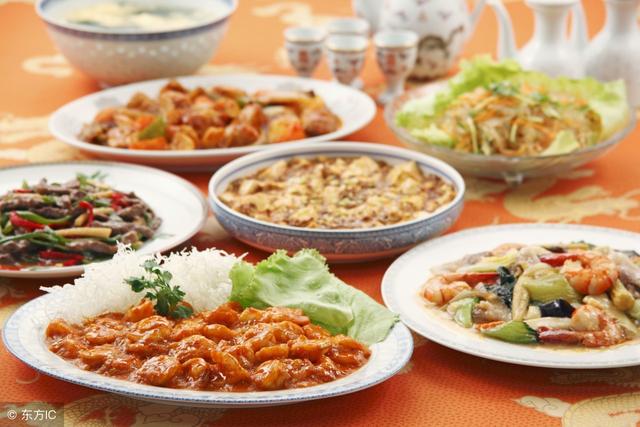 GRAMMAR Question with 好吗（hǎo ma ）
To solicit someone’s opinion,we can ask 好吗（hǎo ma） after stating an idea or suggestion.
Example：
Wǒmen Míngtiān wǎnshang  qù kàn diànyǐng，hǎo ma？ 
我们明天晚上去看电影, 好吗？
（We are going to see a movie tommorrow night, all right?）

Wǒmen jīntiān wǎnshang  qù chī Zhōngguó cài ，hǎo ma ？
我们今天晚上去吃中国菜，好吗？
（We are going to eat Chinese food tonight, all right?）
You will also hear people say 好不好（hǎo bù hǎo），instead of 好吗（hǎo ma）
GRAMMAR Question with 好吗（hǎo ma ）
To solicit someone’s opinion,we can ask 好吗（hǎo ma） after stating an idea or suggestion.
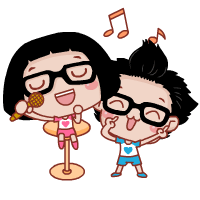 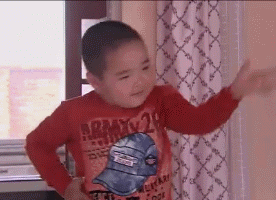 Wǒmen míngtiān wǎnshang 
我们明天晚上                 ,         ？
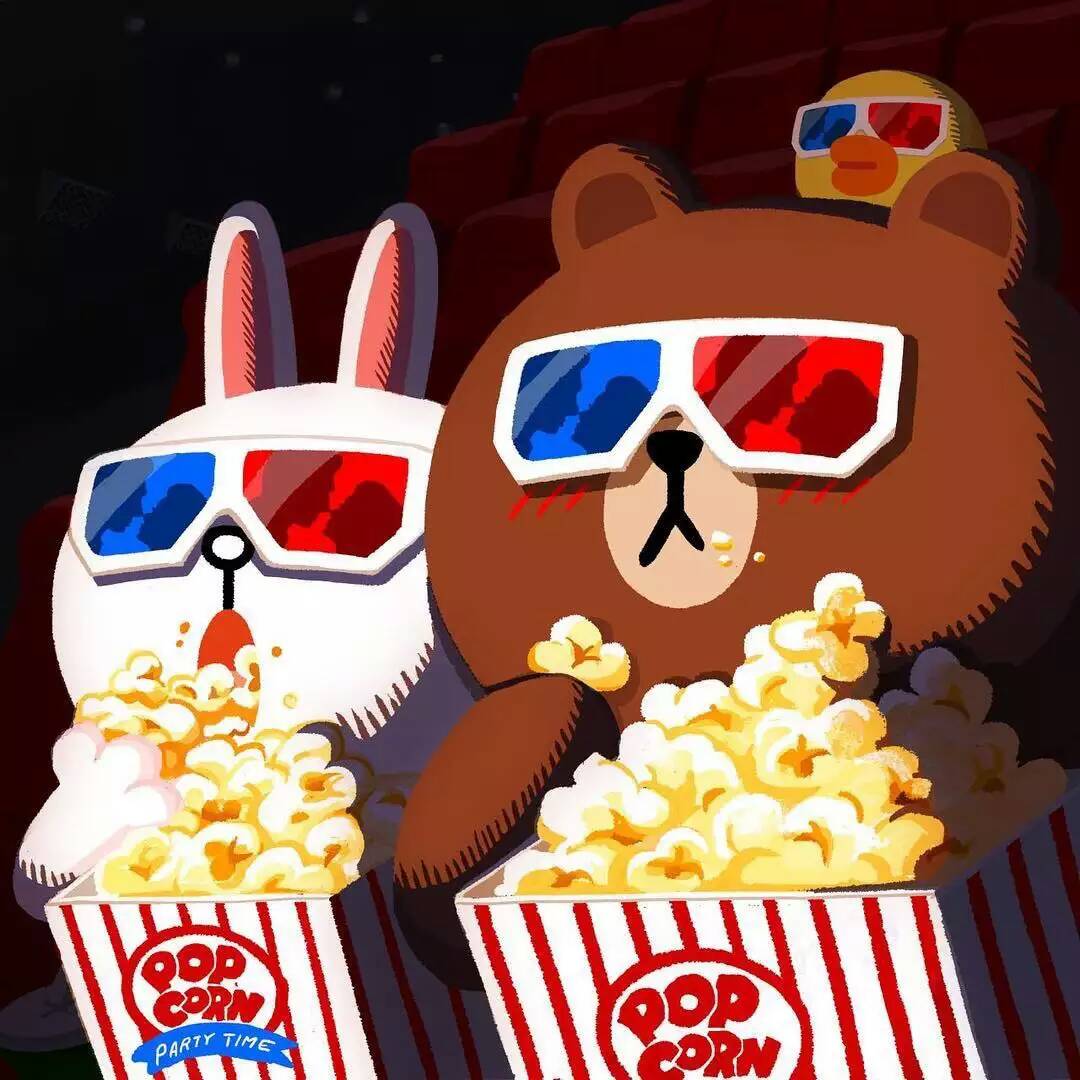 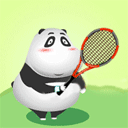 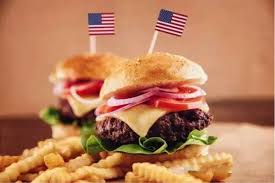 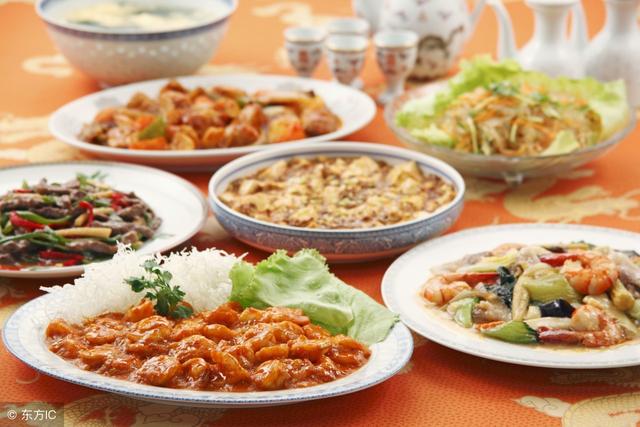 GRAMMAR：因为…所以…(yīnwèi… suǒyǐ…,because…therefore )
Let’s practice how to explain why you would or would not do something
nǐ wèishénme bú qù kàn diànyǐng 
A：你为什么不去看电影？           ［很忙］

B：                                            。
nǐ wèishénme bú qù dǎ qiú 
A：你为什么不去打球？           ［不喜欢］

B：                                            。
yīn wèi wǒ hěnmáng ，suǒyǐ bú qù kàn diànyǐng 
因为我很忙，所以不去看电影。
yīn wèi wǒ bù xǐhuān ，suǒyǐ bú qù dǎ qiú 。 
因为我不喜欢，所以不去打球
Nǐ wèishénme xīngqīwǔ qǐng wǒ chīfàn ？
A：你为什么星期五请我吃饭？  ［你的生日］

B：                                            。
nǐ wèishénme bú qù tiào wǔ ？
A：你为什么不去跳舞？           ［有事儿］

B：                                            。
Yīnwèi xīngqīwǔ shì nǐ de shēngrì ，suǒyǐ qǐng nǐ chīfàn 。
         因为星期五是你的生日，所以请你吃饭。
yīn wèi yǒu shìr ，suǒyǐ bú qù tiào wǔ 。
因为有事儿，所以不去跳舞。
A： 白英爱，你周末喜欢做什么？

B：我喜欢打球、看电视。你呢？

A：我喜欢唱歌、跳舞、还喜欢听音乐。
你也喜欢看书，对不对？

B：对，有的时候也喜欢看书。
A： bái yīng ài ， nǐ zhōu mò xǐ huān zuò shén me ？

B： wǒ xǐ huān dǎ qiú 、 kàn diàn shì 。 nǐ ne ？

A： wǒ xǐ huān chàng gē 、 tiào wǔ 、 hái xǐ huān tīng yīn yuè 。 nǐ yě xǐ huān kàn shū ， duì bù duì ？

B： duì ， yǒu de shí hòu yě xǐ huān kàn shū 。
bái yīng ài
你周末喜欢做什么？
A：白英爱，                                       （周末）？


B：我周末喜欢                                                 。你呢？
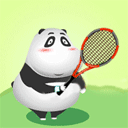 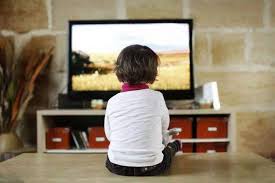 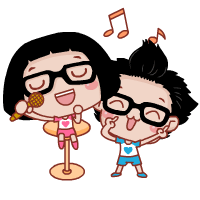 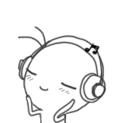 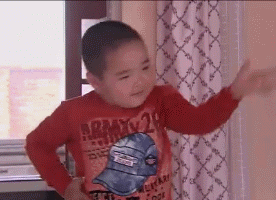 A：我喜欢                   唱歌、跳舞、         还喜欢听音乐。


      
     你也喜欢看书，                   ？


B：对，有的时候也喜欢看书。
对不对？
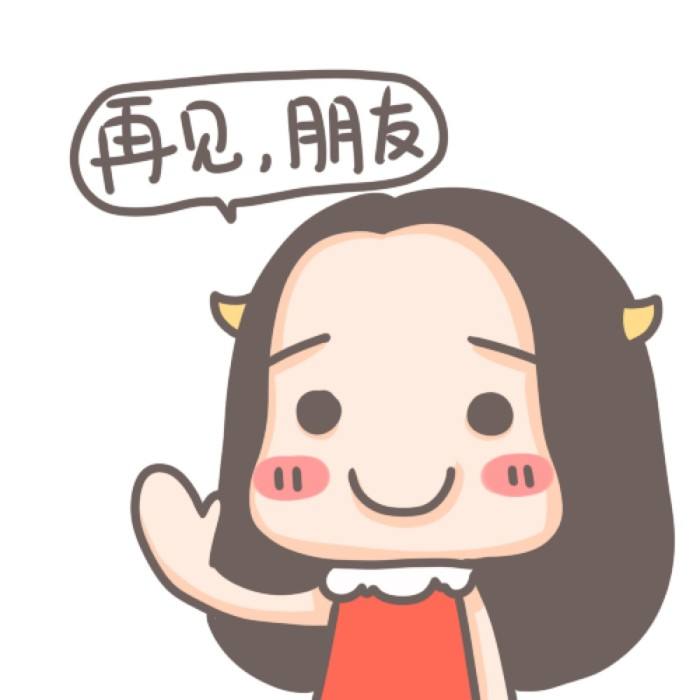